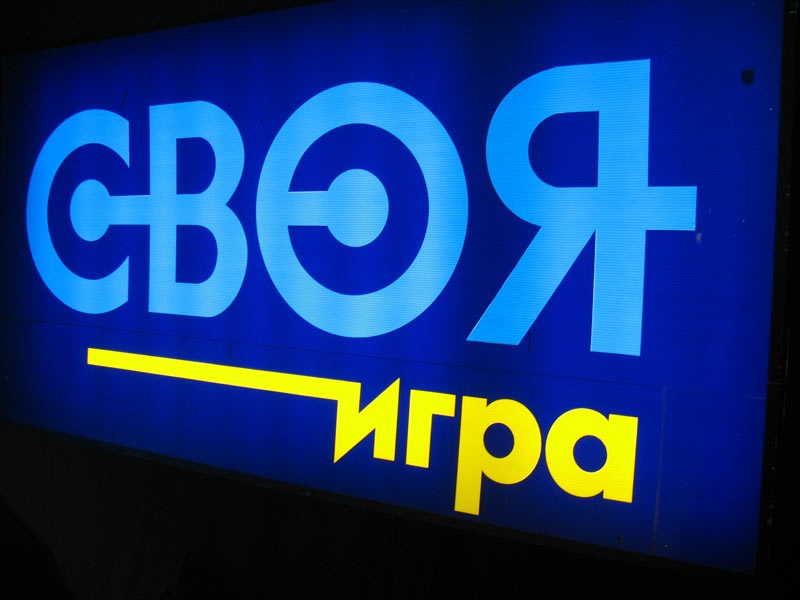 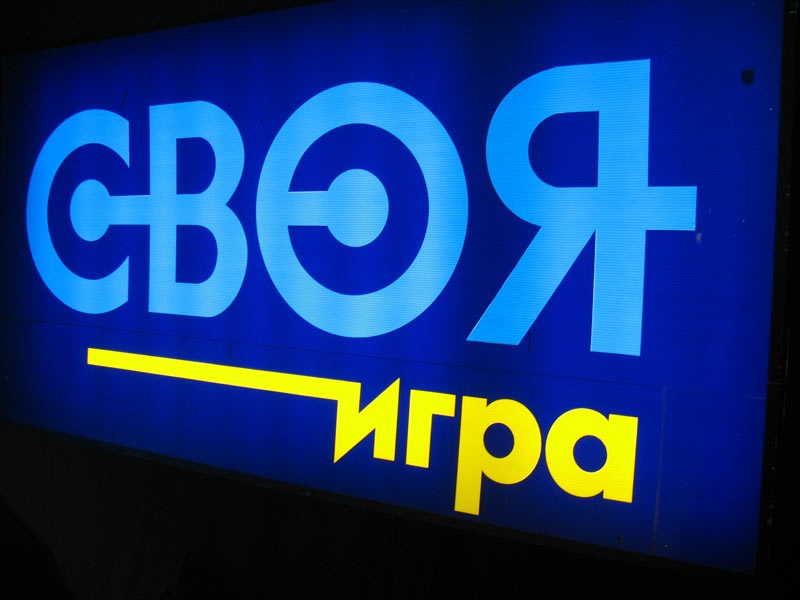 Выход
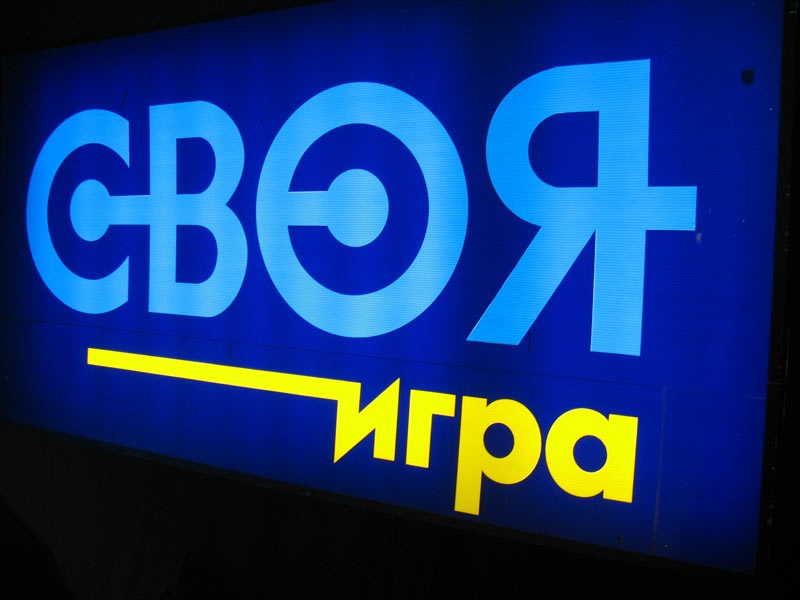 Начать игру
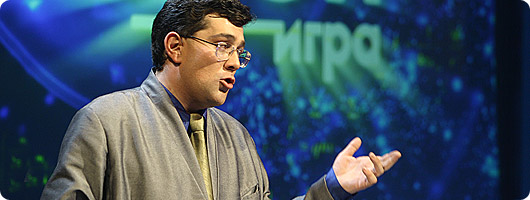 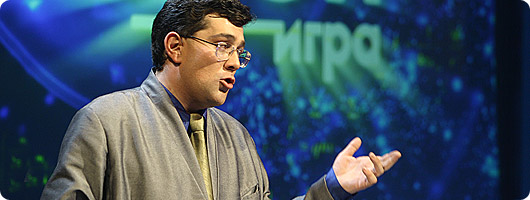 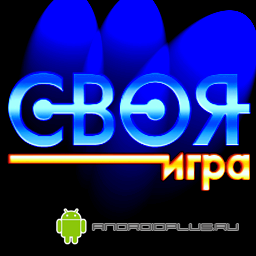 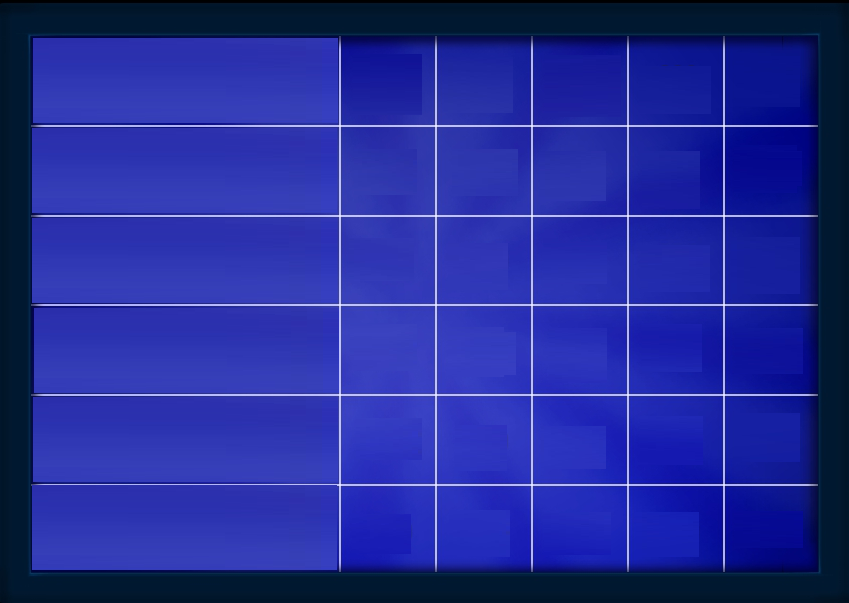 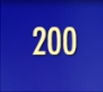 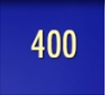 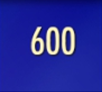 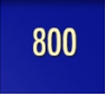 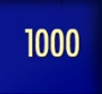 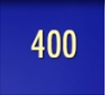 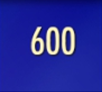 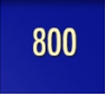 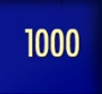 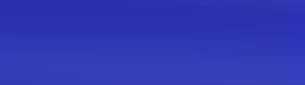 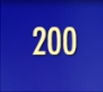 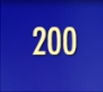 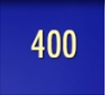 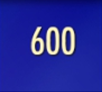 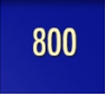 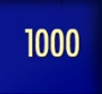 Дополнительные
вопросы
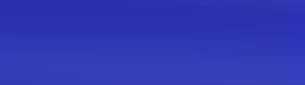 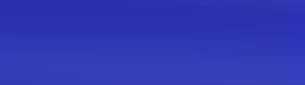 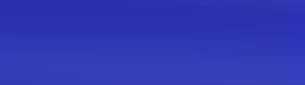 Компьютер и программное обеспечение 1 вариант
Компьютер и программное обеспечение 2 вариант
БОНУСС
100
100
100
100
100
100
100
100
100
100
100
100
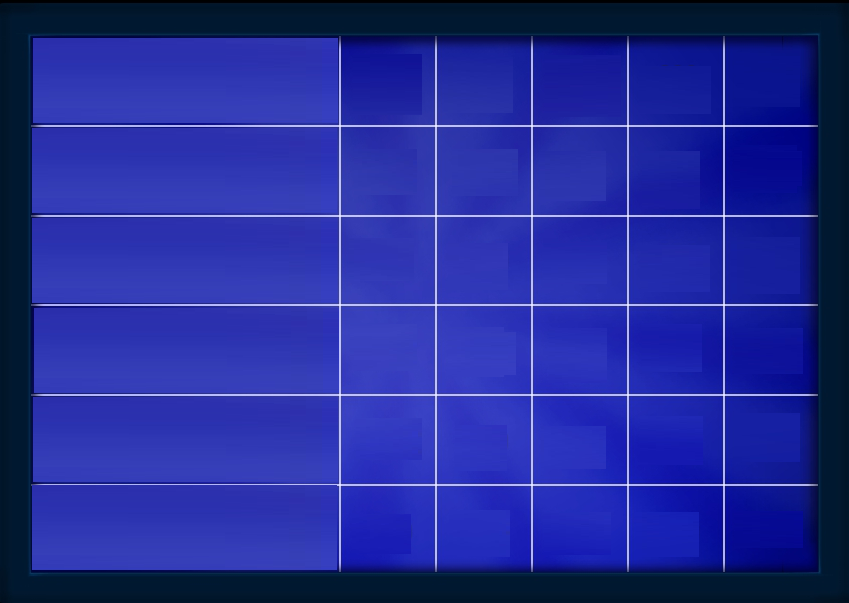 200 балов
Общий вопрос
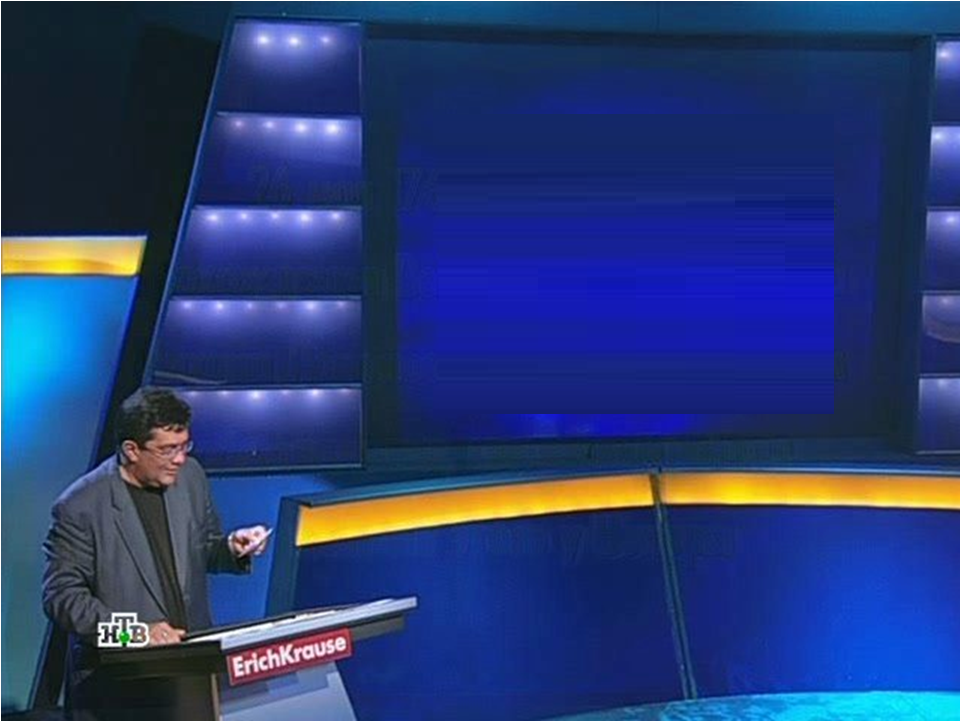 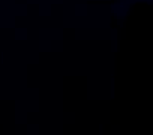 Выберите устройства ввода информации.
a) Тачпад;
b) Монитор;
c) Клавиатура;
d) Сканер.
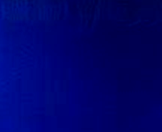 ОТВЕТ
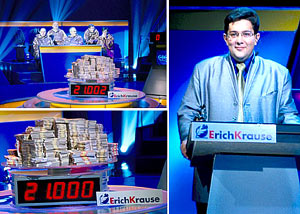 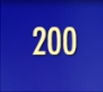 Правильный вариант ответа
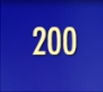 200 балов
Тачпад;
Клавиатура;
Сканер.
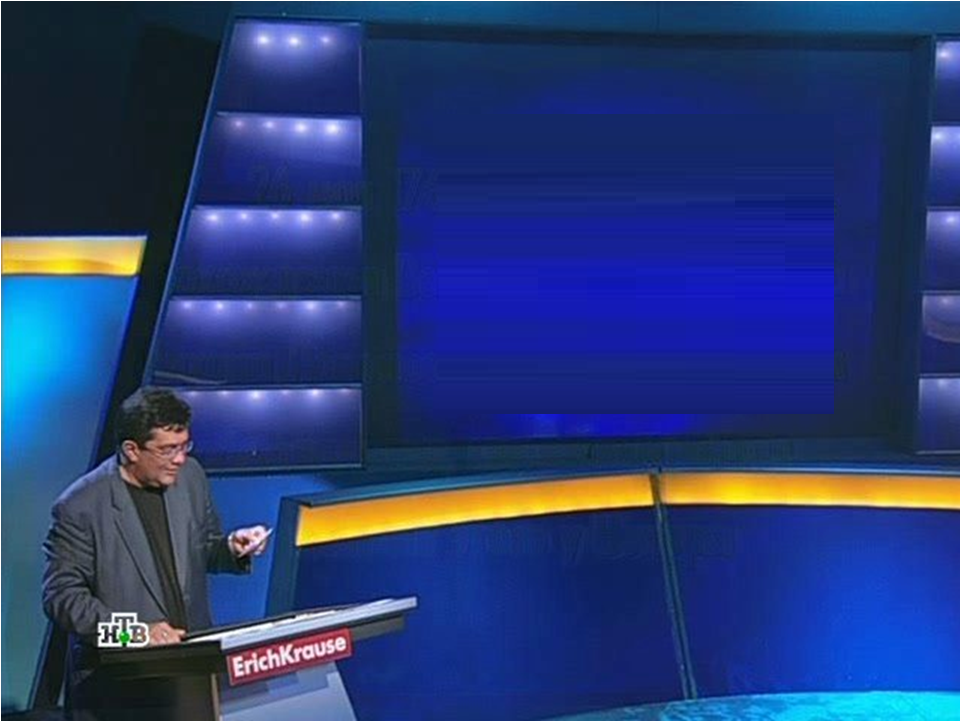 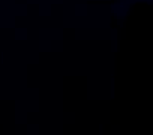 400 балов
Процессор – это устройство для ...
a) Обработки информации;
b) Хранения информации;
c) Передачи информации;
d) Ввода/вывода информации.
ОТВЕТ
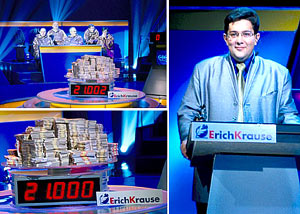 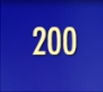 Правильный вариант ответа
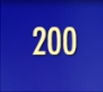 400 балов
Обработки информации
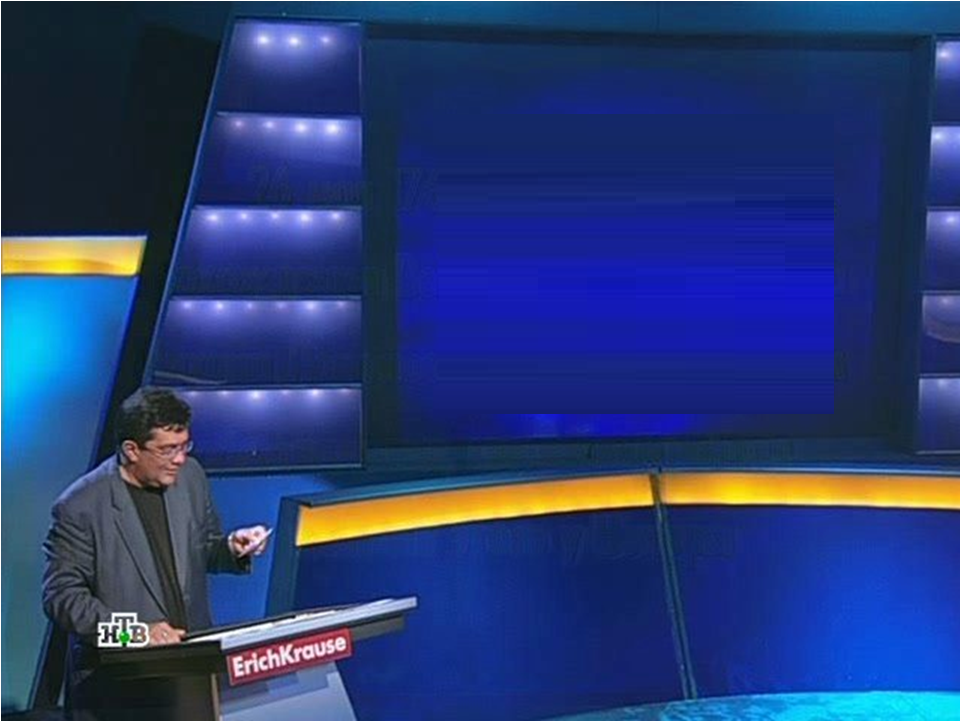 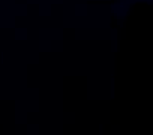 600 балов
Из каких частей состоит имя файла.
ОТВЕТ
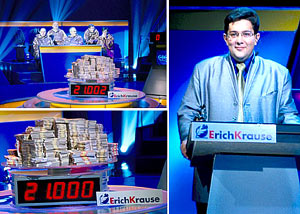 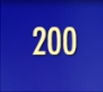 Правильный вариант ответа
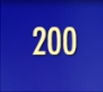 600 балов
Названия и расширения
800 балов

Общий вопрос
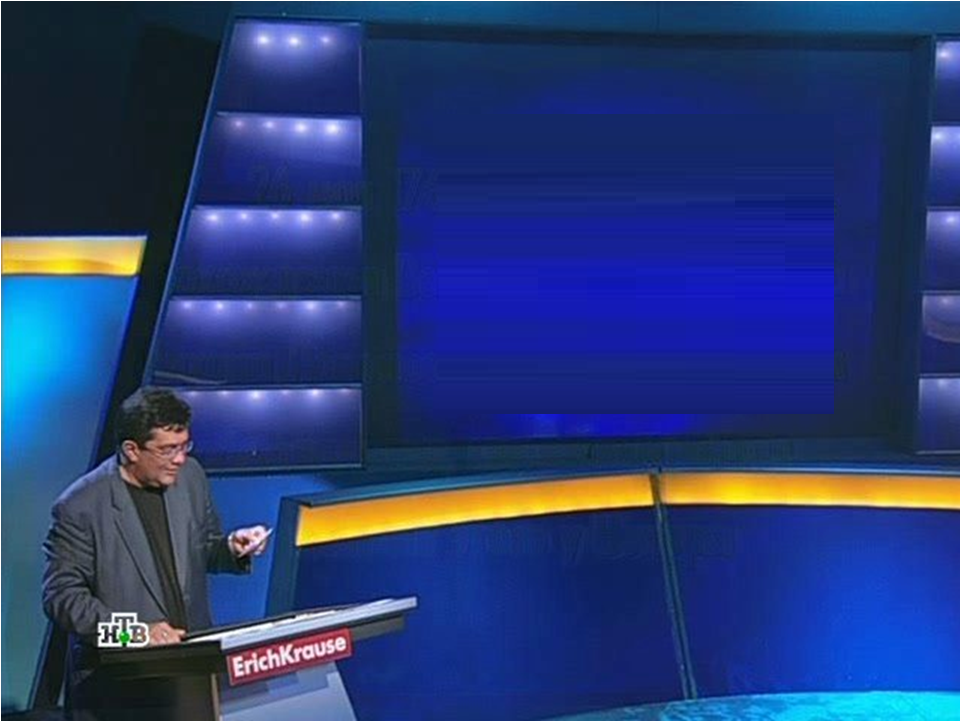 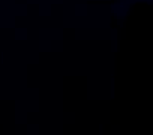 Полный путь файлу: D:\книги\raskaz.txt. 
Каково имя файла?
ОТВЕТ
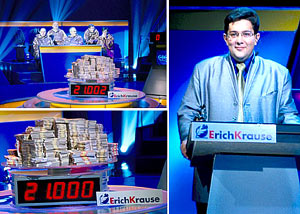 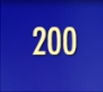 Правильный вариант ответа
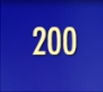 800 балов
raskaz.txt
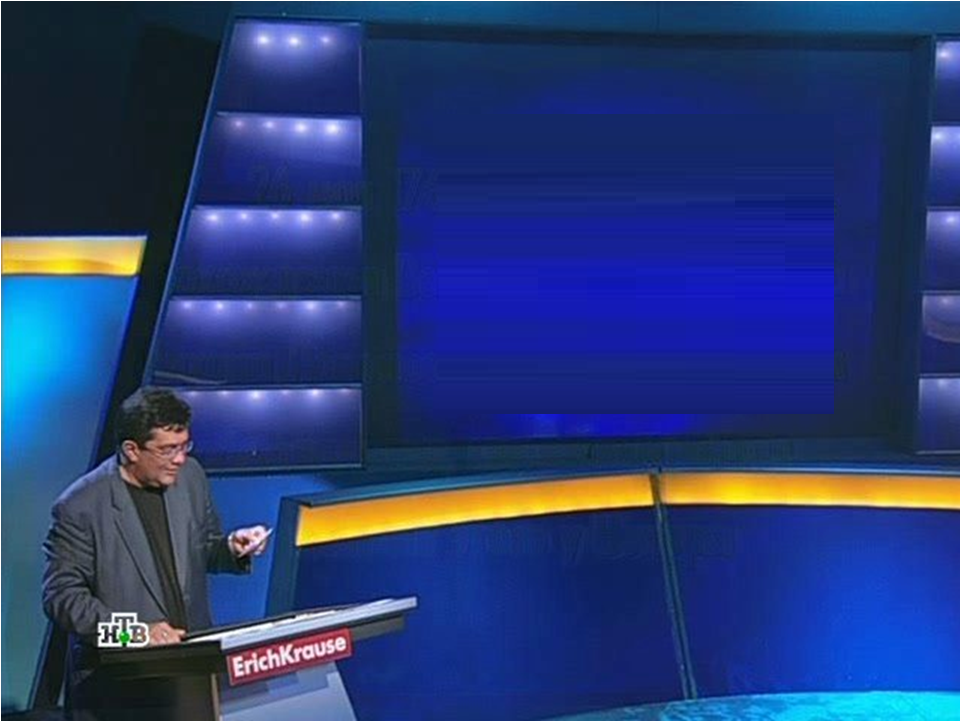 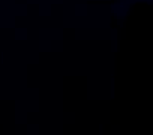 1000 балов
К расширениям графических файлов можно отнести:
a) bas, pas, cal;
b) exe, com, bat;
c) txt , doc, doсх;
d) gif, bmp, jpg.
ОТВЕТ
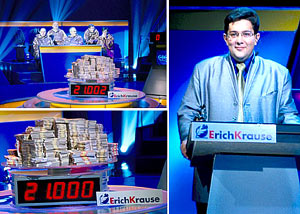 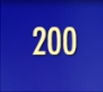 Правильный вариант ответа
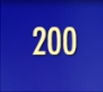 1000 балов
К расширениям графических файлов можно отнести:
d) gif, bmp, jpg.
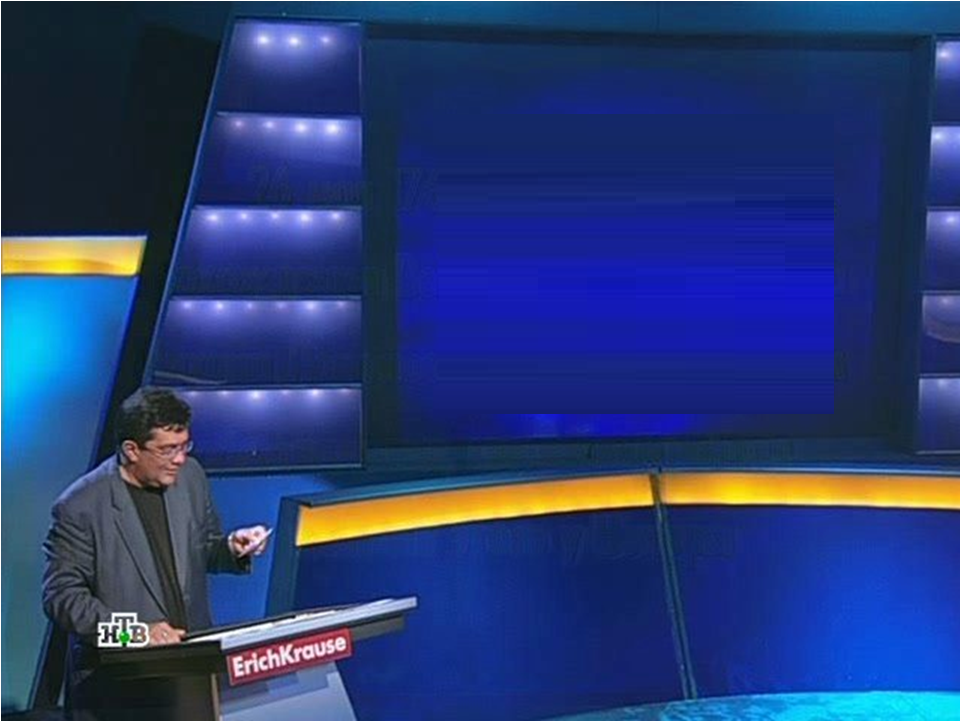 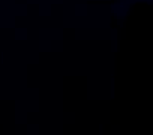 200 балов
Общий вопрос
Из перечисленных программ, выберите архиватор.
a) MS Office Word;
b) Paint;
c) Opera;
d) WinRAR.
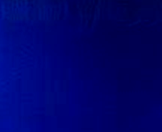 ОТВЕТ
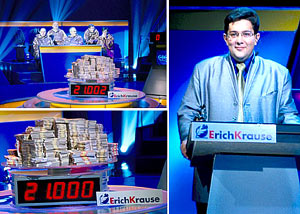 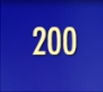 Правильный вариант ответа
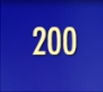 200 балов
Из перечисленных программ, выберите архиватор.
d) WinRAR.
Ромашка
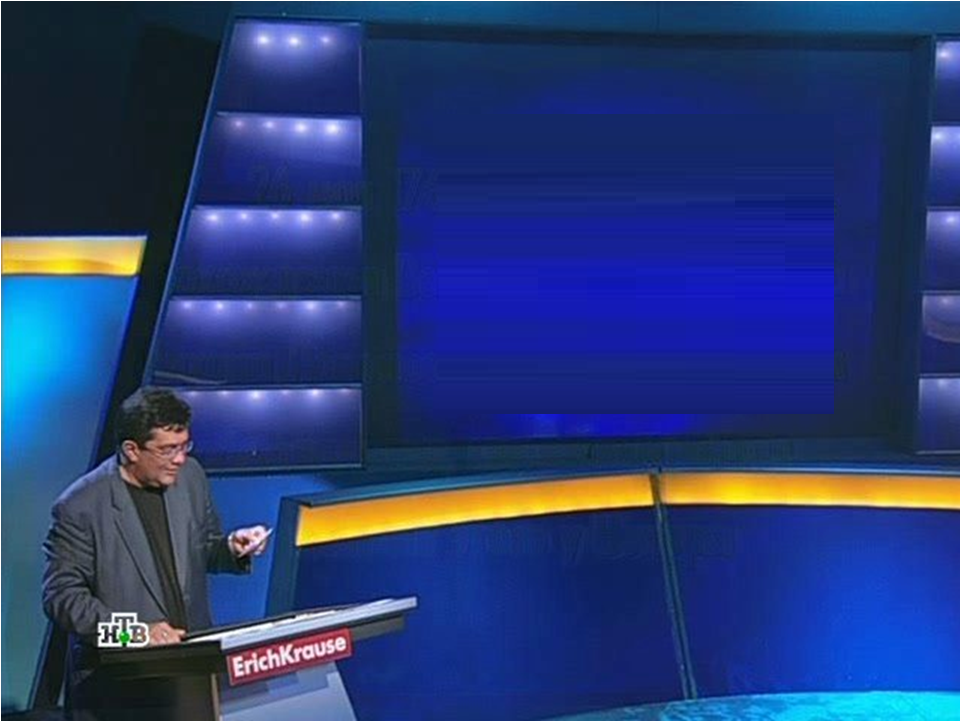 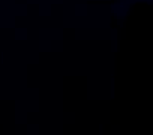 400 балов
Выберите устройства вывода информации.
a) Джойстик;
b) Принтер;
c) Компьютерная мышь;
d) Монитор.
ОТВЕТ
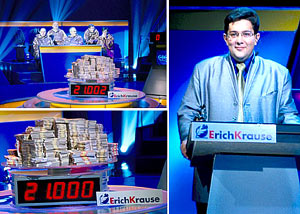 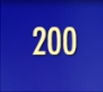 Правильный вариант ответа
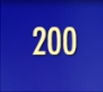 400 балов
устройства вывода информации:
b) Принтер;
d) Монитор.
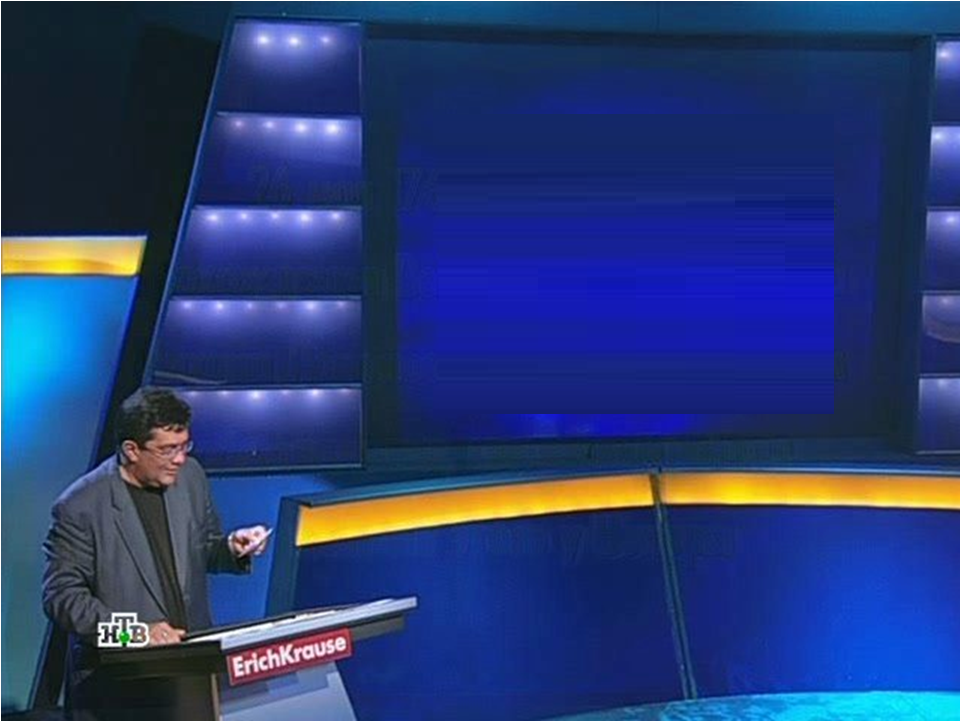 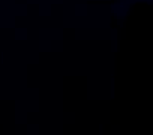 600 балов
Общий вопрос
Программы для работы с файлами, называются ...
a) Файловыми администраторами;
b) Файловыми агентами;
c) Файловыми менеджерами;
d) Архиваторами.
ОТВЕТ
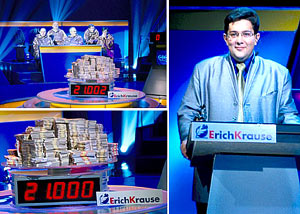 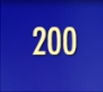 Правильный вариант ответа
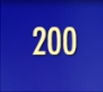 600 балов
Программа для работы с файлами, ...
c) Файловыми менеджерами;
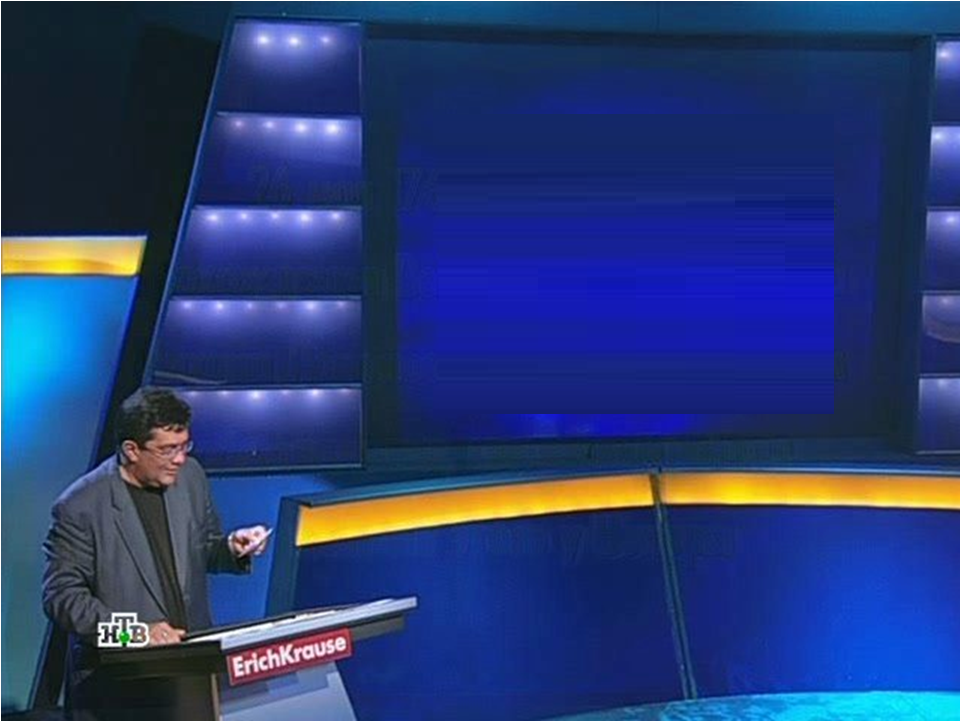 800 балов
Файловая система это – …
a) Способ организации, хранения и именования данных;
b) Программа, для работы с файлами;
c) Прозрачная пластиковая папка для бумаг, приспособленная для прикрепления к папке-скоросшивателю;
d) Способ классификации файлов по типу и размеру.
ОТВЕТ
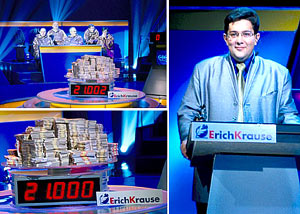 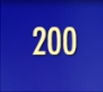 Правильный вариант ответа
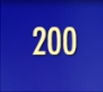 800 балов
Файловая система это – …
a) Способ организации, хранения и именования данных;
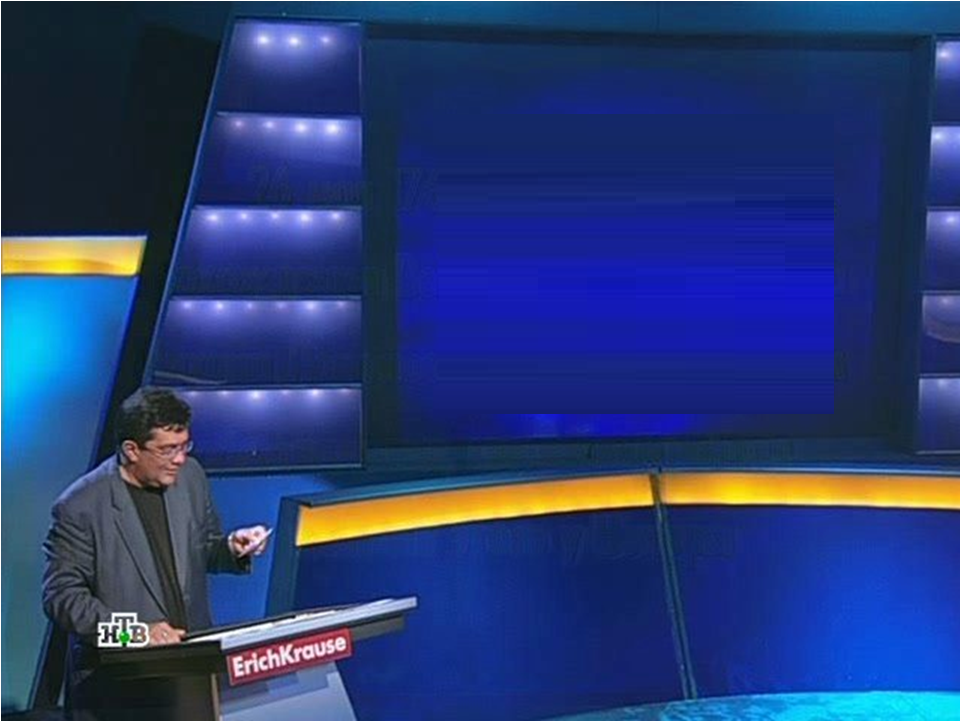 1000 балов
Найдите верное утверждение.
a) Компьютерная память бывает оперативной и запоздалой;
b) Жёсткий диск – это постоянное запоминающее устройство;
c) Жёсткий диск – это оперативное запоминающее устройство;
d) Когда компьютер выключен все файлы хранятся в оперативной памяти.
ОТВЕТ
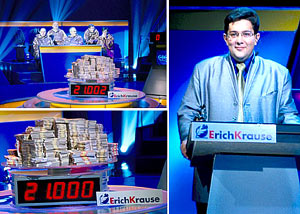 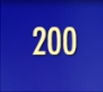 Правильный вариант ответа
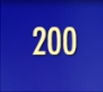 1000 балов
Жёсткий диск – это постоянное запоминающее устройство;
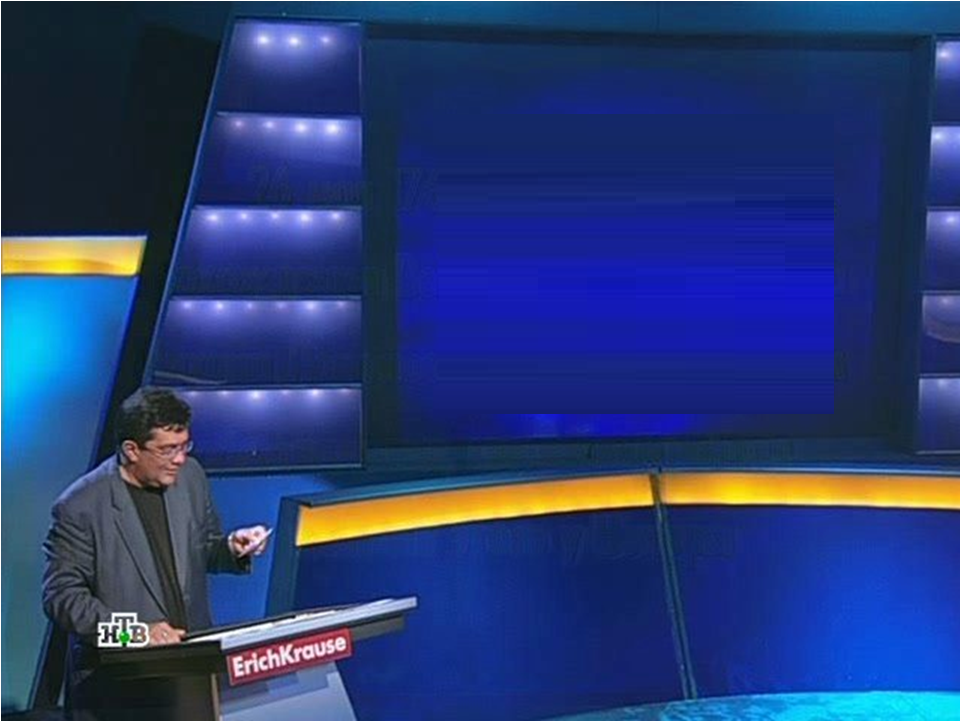 200 балов
Минимально необходимый набор устройств для работы компьютера содержит…
a)     принтер, системный блок, клавиатуру  
b)        системный блок, монитор, клавиатуру 
c)     процессор, мышь, монитор 
d)      клавиатуру, монитор, мышь
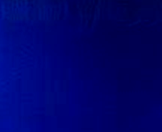 ОТВЕТ
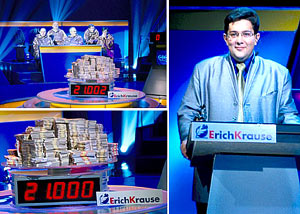 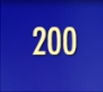 Правильный вариант ответа
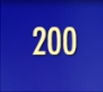 200 балов
системный блок, монитор, клавиатуру
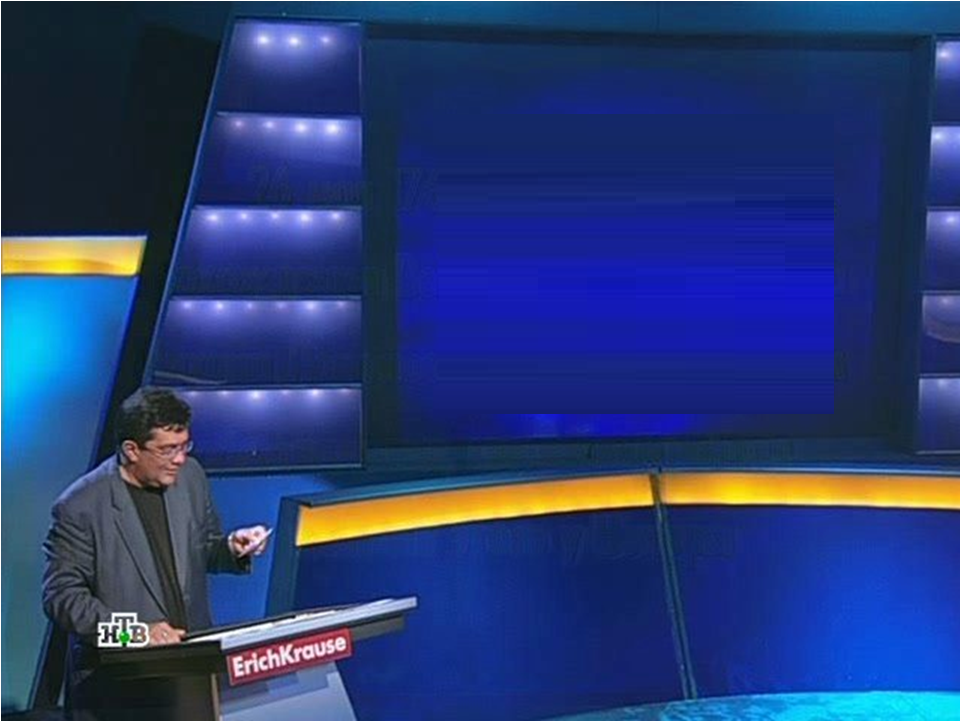 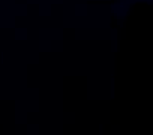 400 балов
Общий вопрос
К устройствам вывода графической информации относится…
a)     сканер  
b)     принтер  
c)      клавиатура  
d)     модем
ОТВЕТ
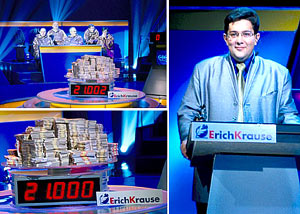 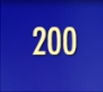 Правильный вариант ответа
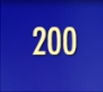 400 балов
К устройствам вывода графической информации относится…
b)     принтер , графопостроитель, монитор
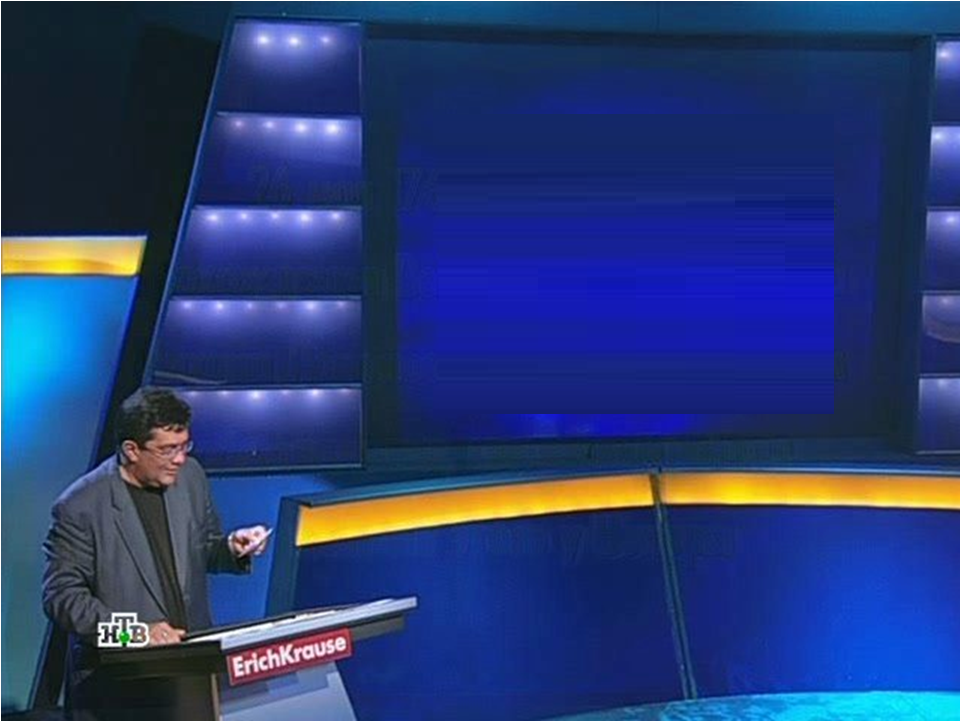 Бит –  это... 
a)     логический элемент  
b)     минимальная единица информации, принимающая значение 0 или 1
c)      минимальная единица информации, принимающая значение 0  
d)     минимальная единица информации, принимающая значение 1
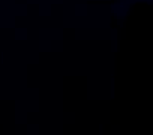 600 балов
ОТВЕТ
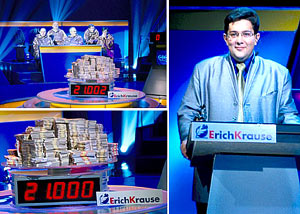 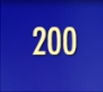 Правильный вариант ответа
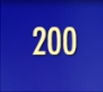 600 балов
Бит –  это... 
минимальная единица информации, принимающая значение 1
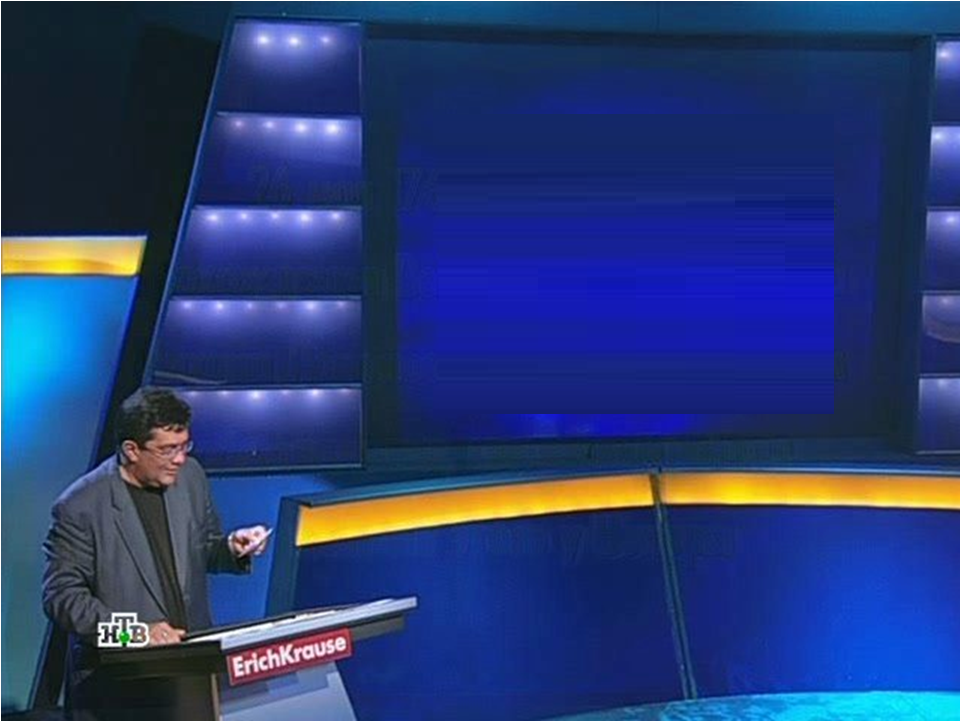 800 балов
Перевести в 10ю систему счисления 111
ОТВЕТ
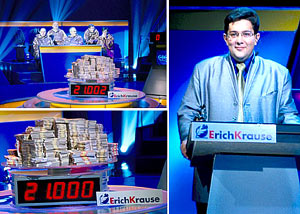 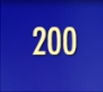 Правильный вариант ответа
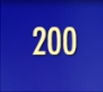 800 балов
710
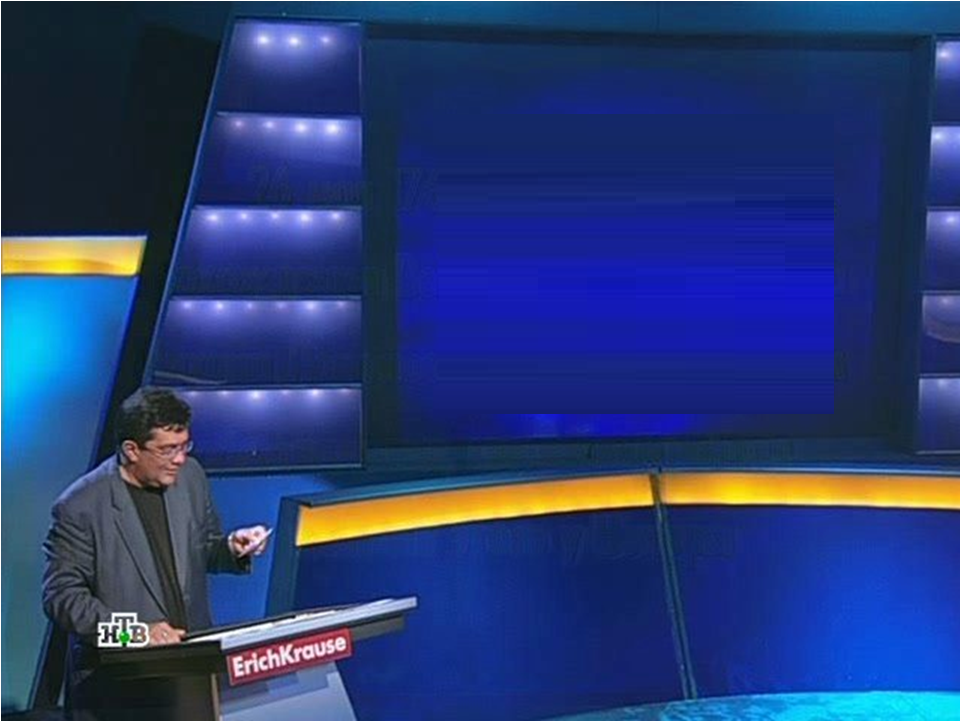 Число 12 перевести в 
Двоичную систему счисления
1000 балов
Общий вопрос
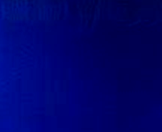 ОТВЕТ
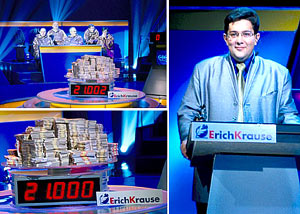 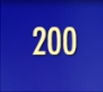 Правильный вариант ответа
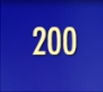 1000 балов
11002
Бонус
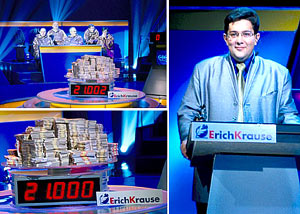 ОТВЕТ
ВопроС
Какие из указанных стандартных программ Windows  позволяют создавать графические изображения?                                                                    
a)     Адресная книга 
b)     Блокнот
c)      Word Pad 
d)     Paint
Бонус
Ответ
Какие из указанных стандартных программ Windows  позволяют создавать графические изображения?                                                                    
a)     Адресная книга 
b)     Блокнот
c)      Word Pad 
d)     Paint
Бонус
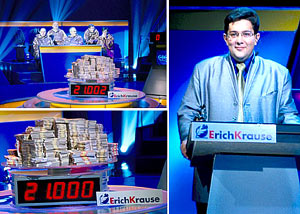 ОТВЕТ
ВопроС
Какие программы используют для уменьшения объема файлов? 
a)     программы-архиваторы
b)     программы резервного копирования файлов 
c)      программы-интерпретаторы
d)     программы-трансляторы
Бонус
Ответ
Какие программы используют для уменьшения объема файлов? 
a)     программы-архиваторы
b)     программы резервного копирования файлов 
c)      программы-интерпретаторы
d)     программы-трансляторы
Бонус
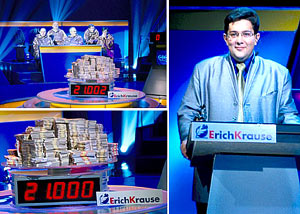 ОТВЕТ
ВопроС
Какие программы из ниже перечисленных являются антивирусными? 
a)     Doctor WEB, AVP 
b)     WinZip, WinRar 
c)      Word, PowerPoint
d)     Excel, Internet Explorer
Бонус
Ответ
Какие программы из ниже перечисленных являются антивирусными? 
a)     Doctor WEB, AVP 
b)     WinZip, WinRar 
c)      Word, PowerPoint
d)     Excel, Internet Explorer
Бонус
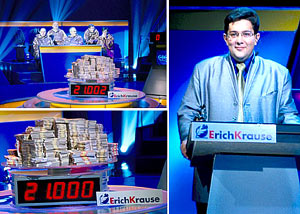 ОТВЕТ
ВопроС
Растровое изображение создается с использованием…
точек различного цвета (пикселей)
линий
окружностей
прямоугольников
Бонус
Ответ
Растровое изображение создается с использованием…
точек различного цвета (пикселей)
линий
окружностей
прямоугольников
Бонус
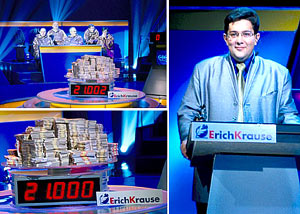 ОТВЕТ
ВопроС
Байт – это … 
a)     1024 бит  
b)     максимальная  единица информации  
c)      8 бит  
d)     10 бит
Бонус
Ответ
Байт – это … 
a)     1024 бит  
b)     максимальная  единица информации  
c)      8 бит  
d)     10 бит